おにたのぼうし
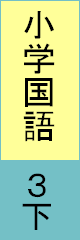 １０２～１１３
ページ
幸
福
ふく
去
きょ
年
石を
拾
ひろ
う
天気が
悪
わる
い
息
いき
をすう
びょう
病
人
Copyright (C) 2016 / 柏市教育委員会　 All Rights Reserved.